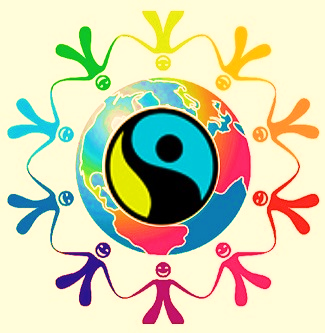 Key Vocabulary:
Fairtrade
Big Q: What impact DOES FAIR TRADE HAVE ON LOCAL COMMUNITIES?
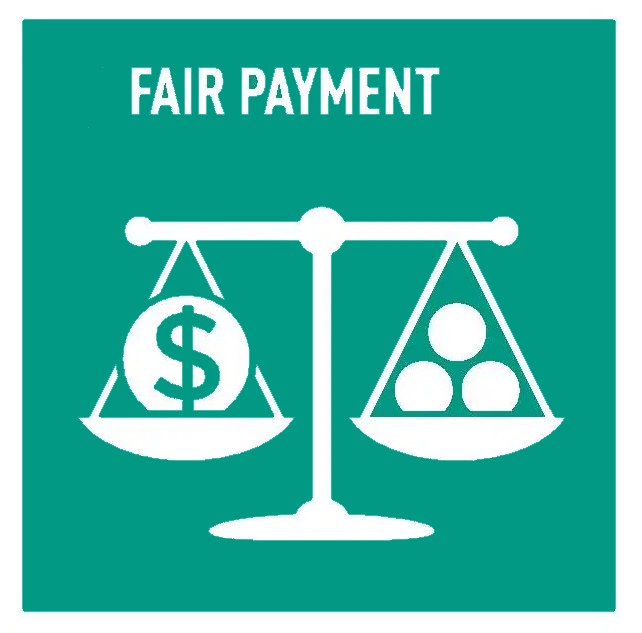 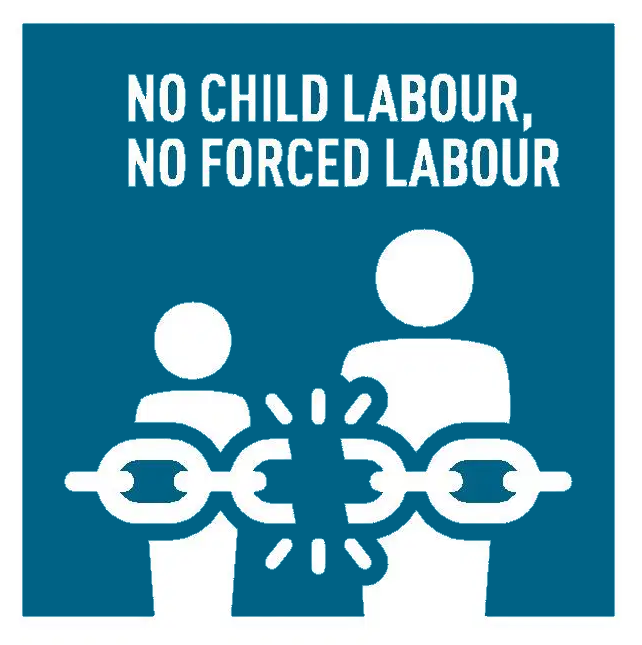 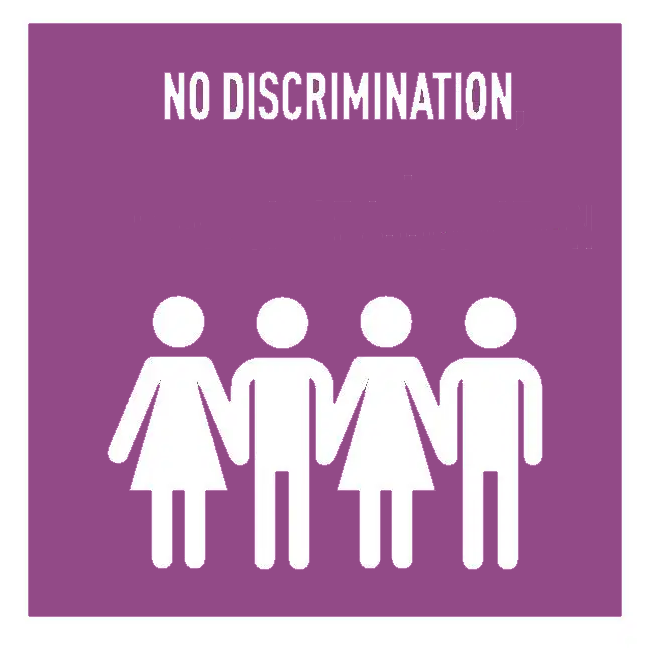 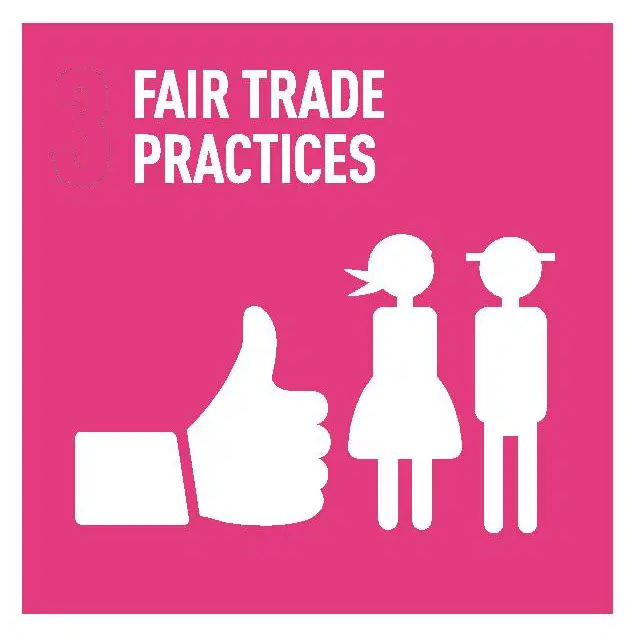 Text:   Cloud Tea Monkeys by Mal Peet and Elspeth Grayham

Stories from India 
A range of poetry
Experiences
Fairtrade Day
CO-OP visit to research cost of Fairtrade products
Chembakolli Day
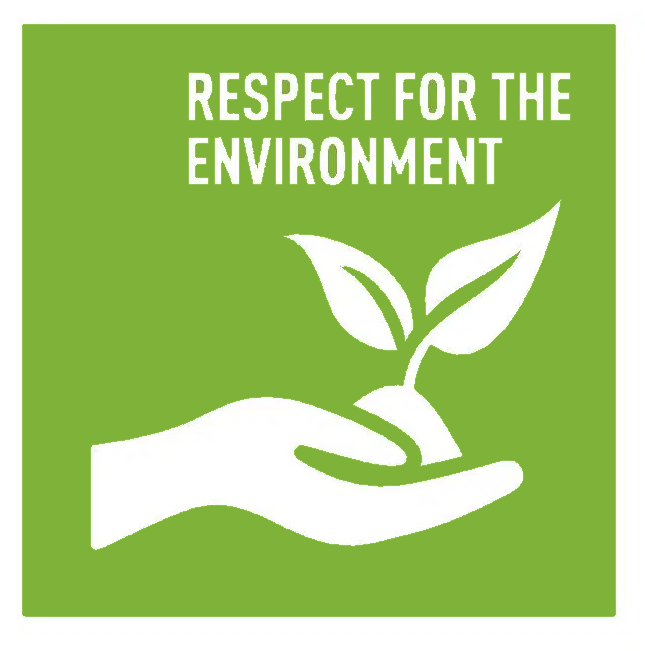 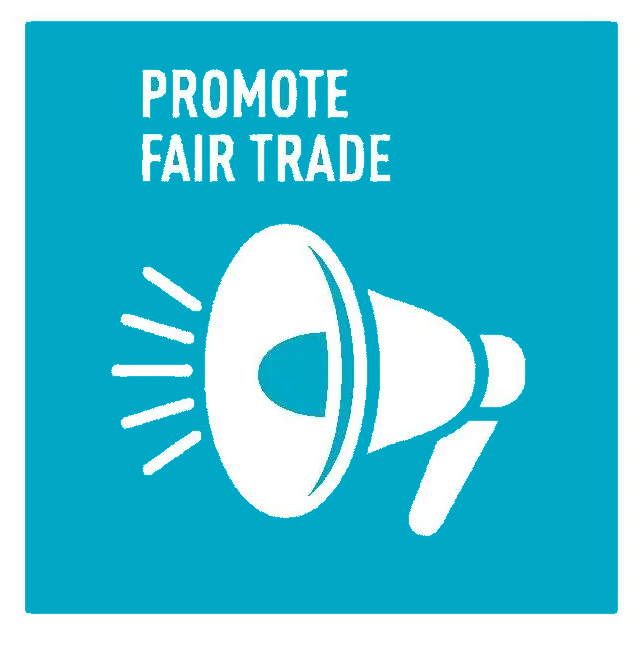 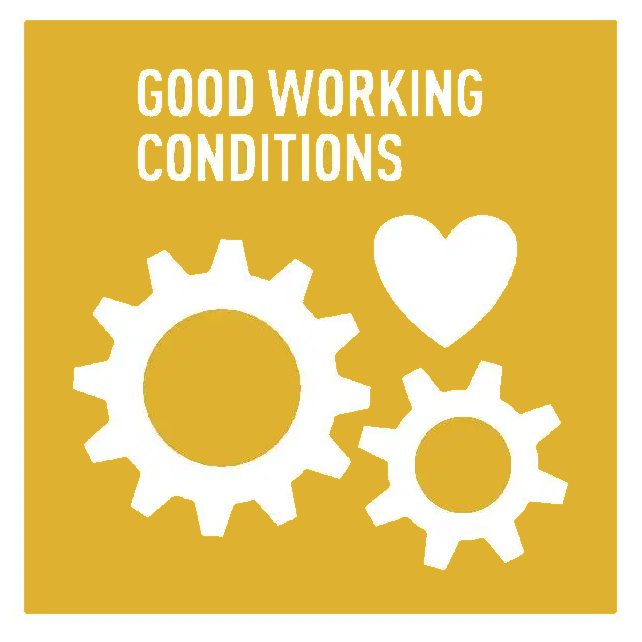 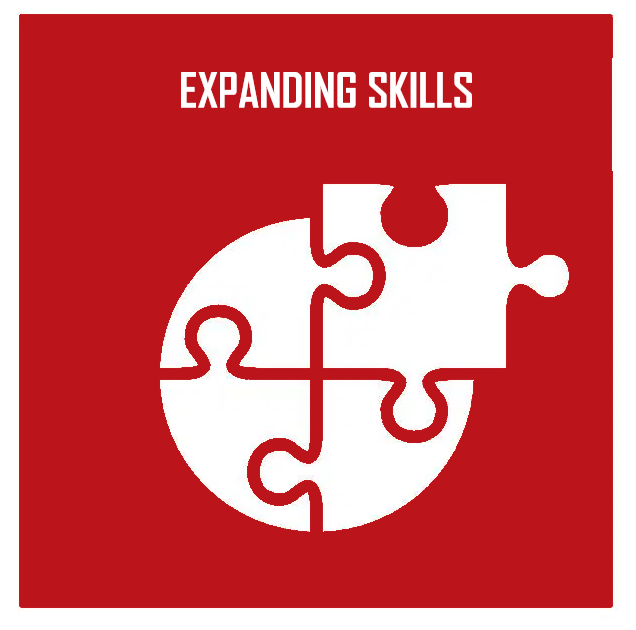 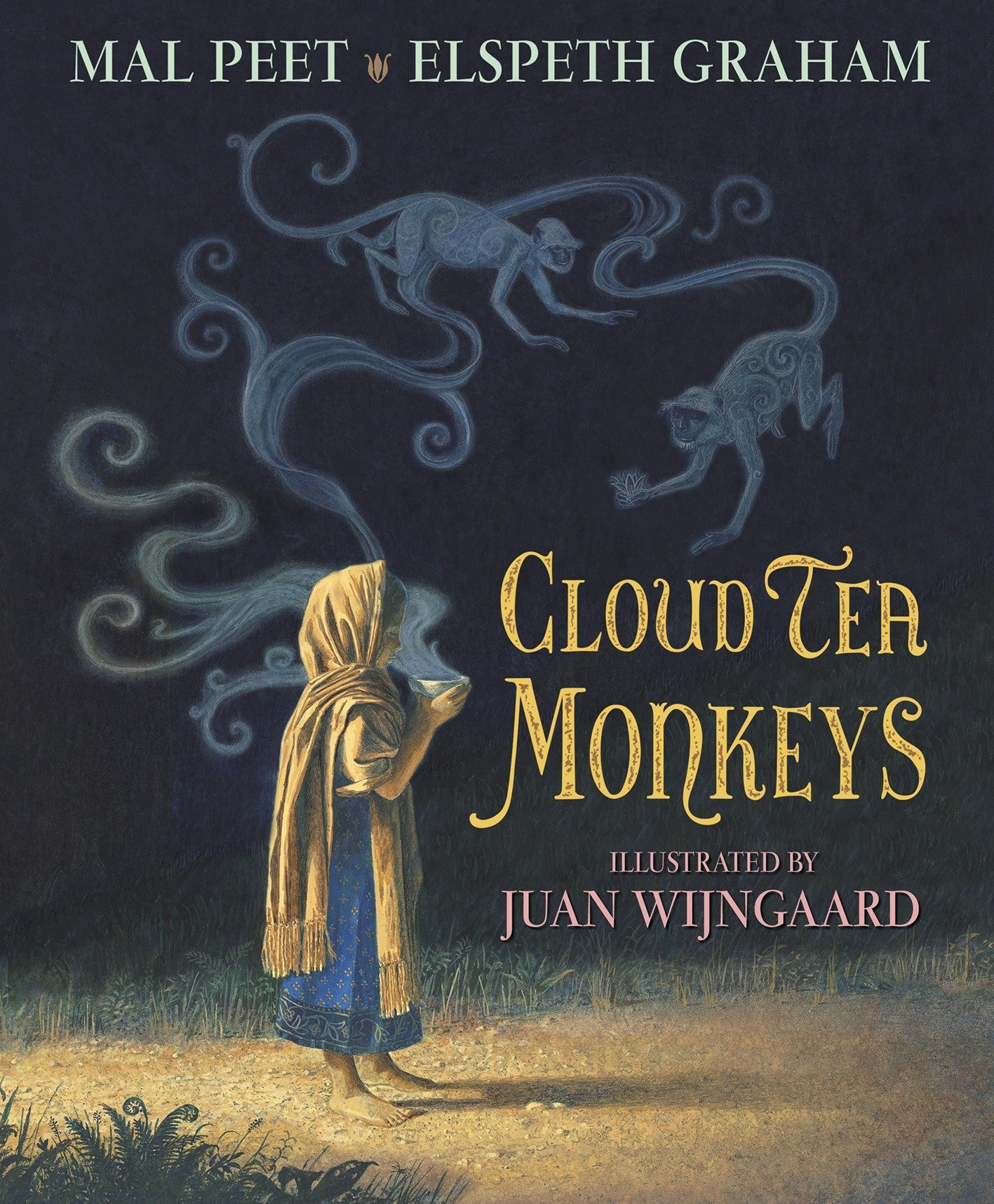 Knowledge
Fairtrade means trading that brings a better standard of living to farmers in poorer countries.
Fairtrade produce is from specific countries
Fair trade has benefits for farmers and their communities
Chembakolli is a village in India where Fairtrade products are grown
Countries with Fairtrade initiatives are different from the UK
What people want and what people need can be very different
Fair and equal can have different meanings
To locate places on a world map
1
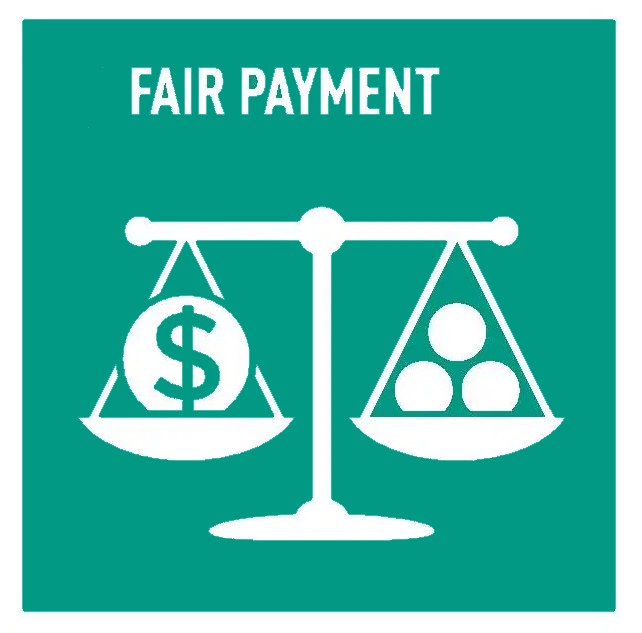 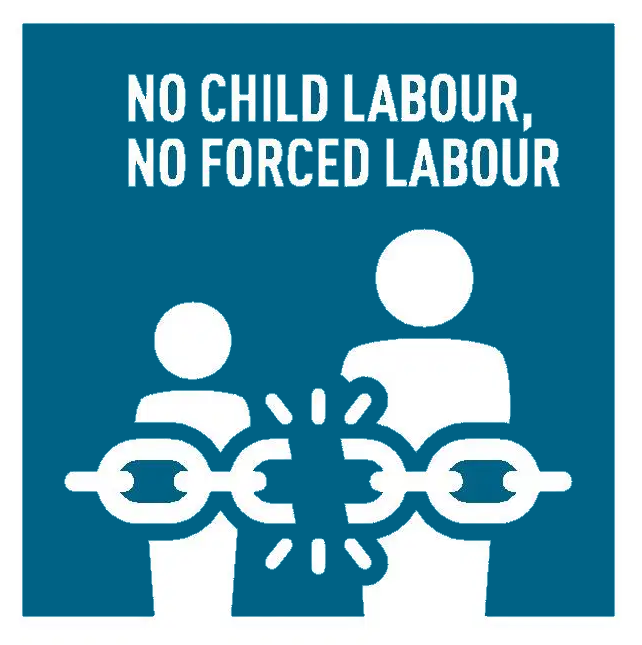 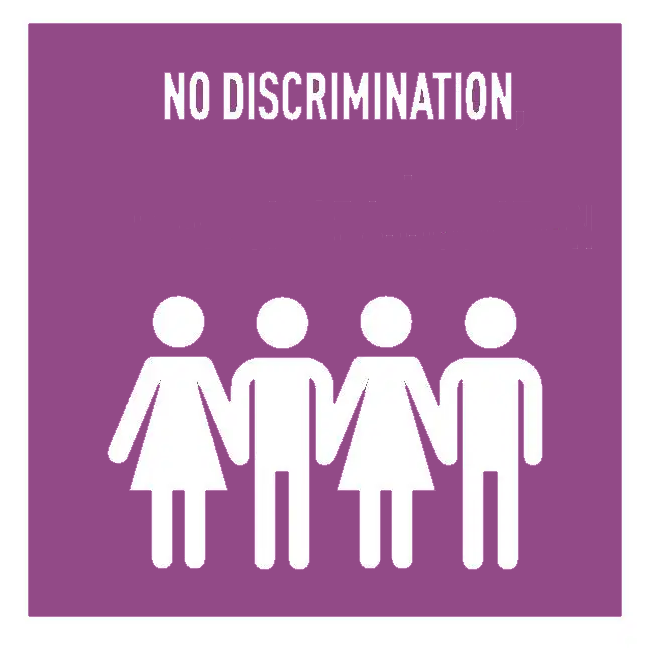 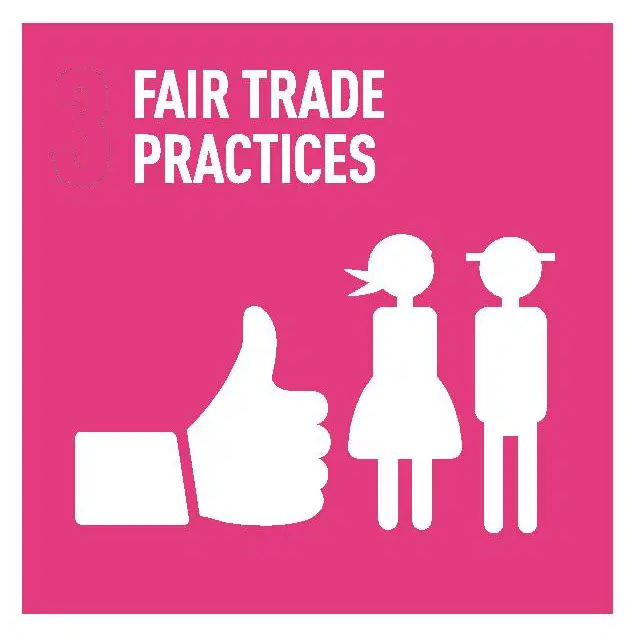 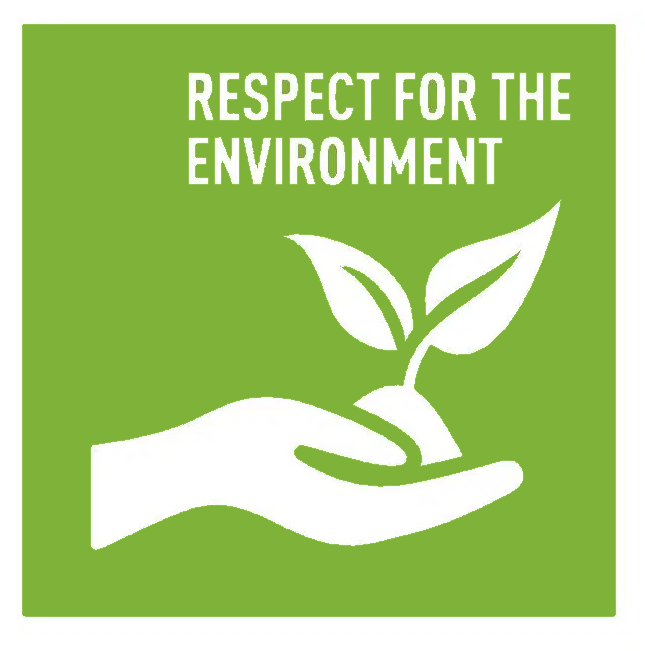 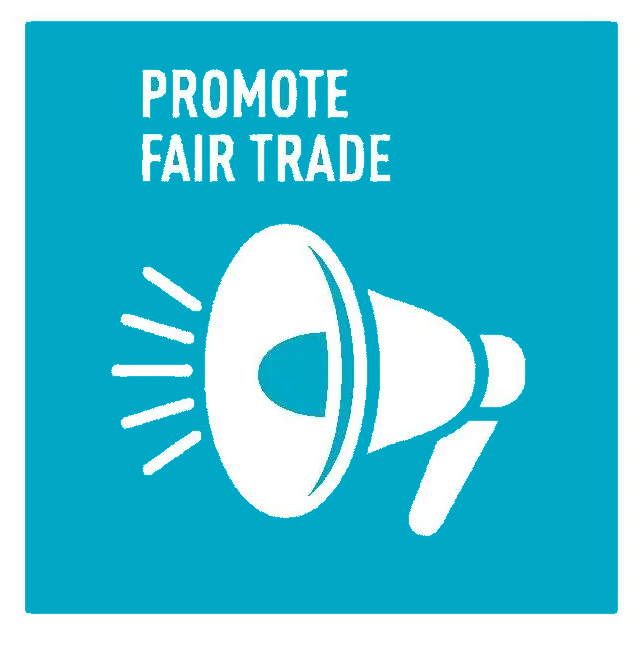 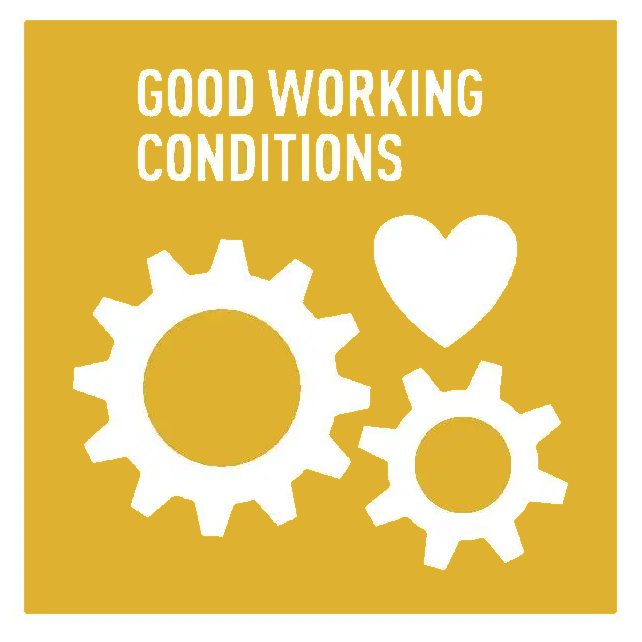 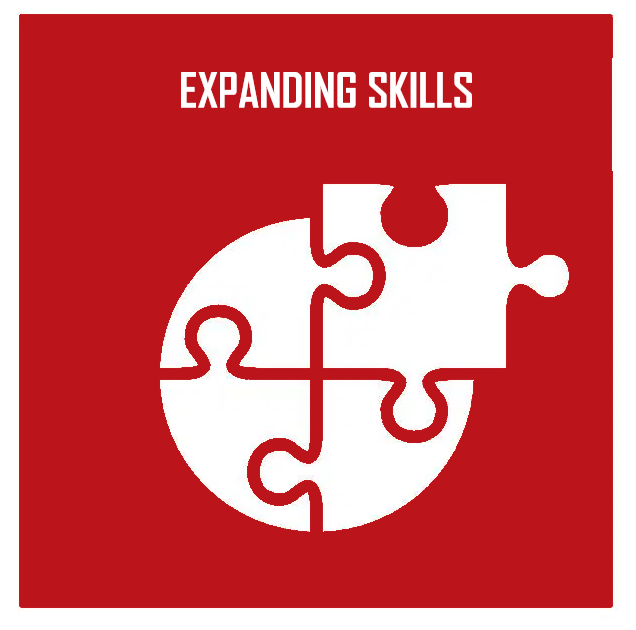 2
Add a Footer